Unit 3
11 Form, Meaning and Function
Ahmad Abdallah & Abdulrahman Mohammed
Unit 3
11 Form, Meaning and Function
Our Goals is :-
01
03
Adjectives
All / Both / Neither / None
02
04
Adjectives from Verbs and Nouns
Both… and… / Neither… nor… / Either… or…
Unit 3
11 Form, Meaning and Function
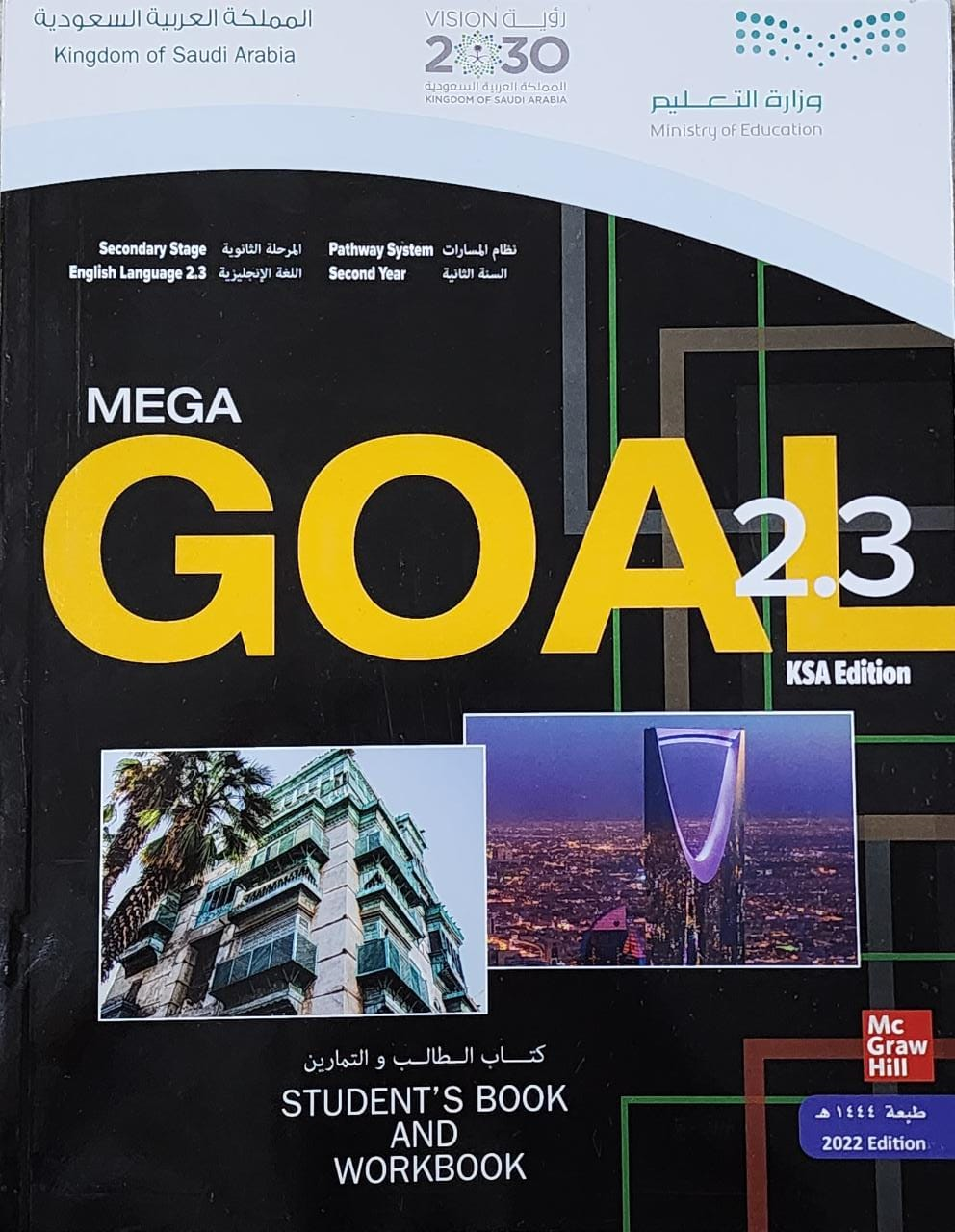 Open Your Book
Page 44 & 45
Adjectives
What Position of Adjectives ?
Use adjectives to describe nouns. Place adjectives either after the verb be or before a noun.
Position of Adjectives
After The Verb
Before Noun
Dolphins are intelligent.
Dolphins are intelligent animals
Cats are very independent.
Tigers are very independent animals
Giant pandas may become extinct in the future
Giant pandas are an endangered species
Adjectives from Verbs and Nouns
A lot of adjectives are formed from verbs and nouns.
Many adjectives are formed by adding the following
Example:
suffixes:
: -y
Health
Healthy
:-ful
: -less
Useless
Use
: -ate
: -al
: -ive
Impressed
Impression
: -ous
: -ic
: -ed or ing
Care
Careful
Energetic
Energy
Adjectives from Verbs and Nouns
Adjective
Noun
Keeping pets healthy is very important.
Health is very important
You won’t get much use out of that bag.
That bag is useless.
I felt impressed when I saw the very tall hotel.
The tall buildings in Dubai made a big impression on the tourists.
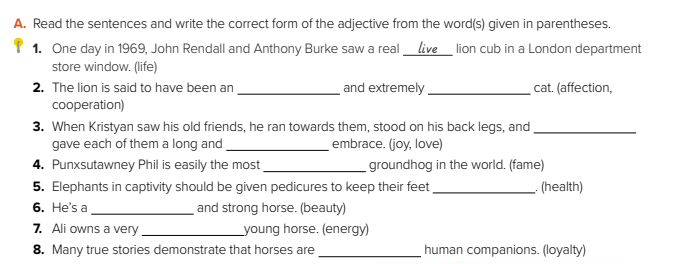 affectionate
cooperative
joyfully
loving
famous
healthy
beautiful
energetic
loyalty
All / Both / Neither / None
Use all, both, neither and none to compare two or more things, places, animals or people.
Neither
Both
None
All
both and neither refer to two people or two things.
. All or none refer to three or more people or things.
Neither means not one and goes with singular verbs and nouns.
03
All / Both / Neither / None
(All / Both/ Neither/ None + of + subject +auxiliary verb or main verb.)
Neither (this nor that)
None (For Nothing)
All (For All)
Both (both of them)
Both of them are teachers
All of them are teachers.
Neither of them is a math teacher.
None of them are math teachers.
All of them teach science
Both of them teach science
None of them teach math.
Neither of them teaches math.
Both… and… / Neither… nor… / Either… or…
Both/and
(All of Them)
(When connecting two subjects with both...and, be sure to use a plural verb)
Both my father and his boss were present at the meeting.
Both camels and elephants are intelligent animals.
04
Both… and… / Neither… nor… / Either… or…
Neither nor / Either or
(No This Or This)                      (This Or This)
(When connecting two subjects using either or, or neither nor, the choice to use a singular or plural verb depends on the subject that is closer to the verb.)
Neither my uncle nor my brothers want to see that documentary.
My favorite animal is either an elephant or a camel.
Thanks!
Please keep this slide as attribution